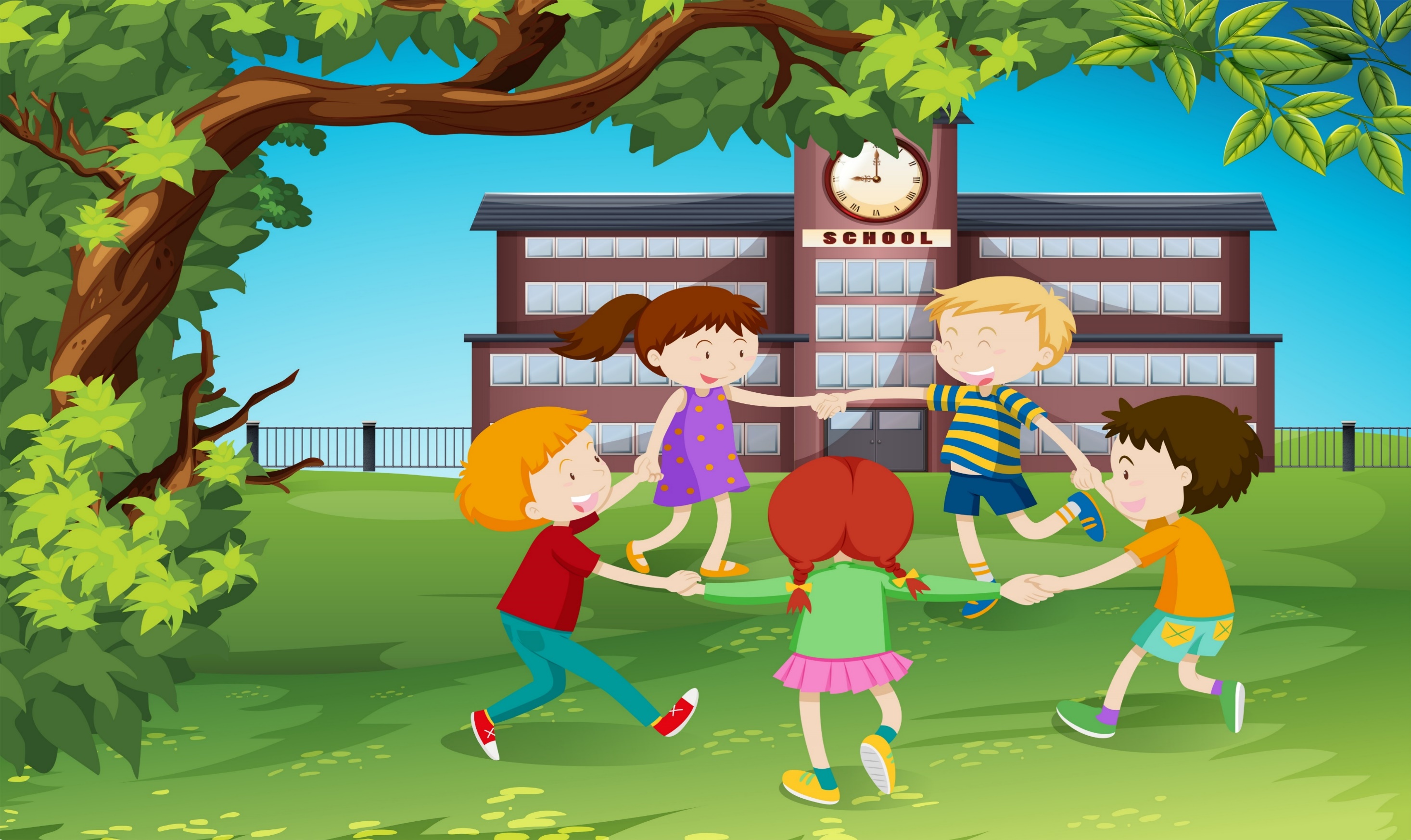 Thứ … ngày … tháng … năm …
Tiếng Việt 
Chủ điểm: THẾ GIỚI QUANH TA
Bài 2 – Tiết 2
NÓI VÀ NGHE: NÓI VỀ VAI TRÒ CỦA CÂY XANH
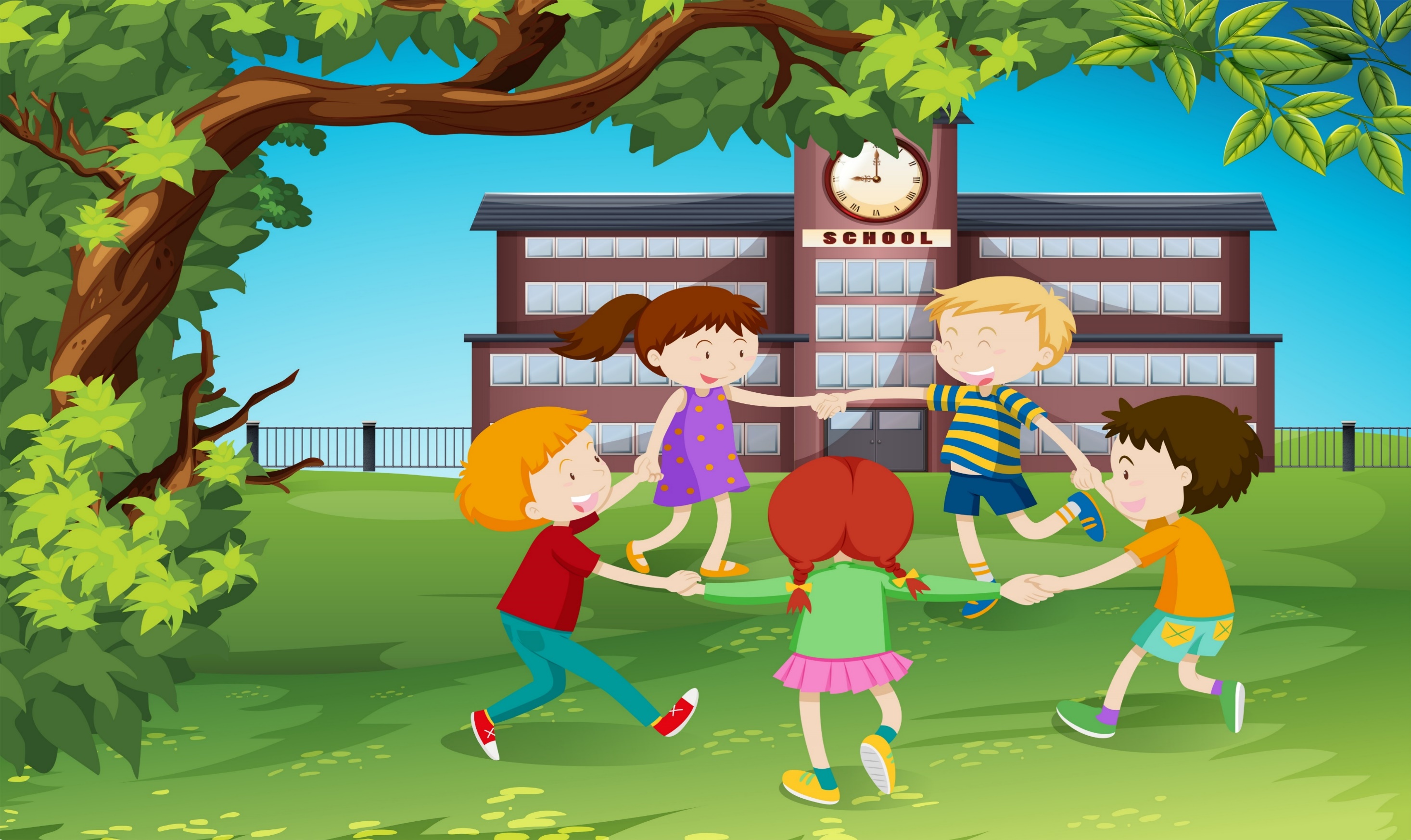 NÓI VÀ NGHE:
NÓI VỀ VAI TRÒ CỦA CÂY XANH.
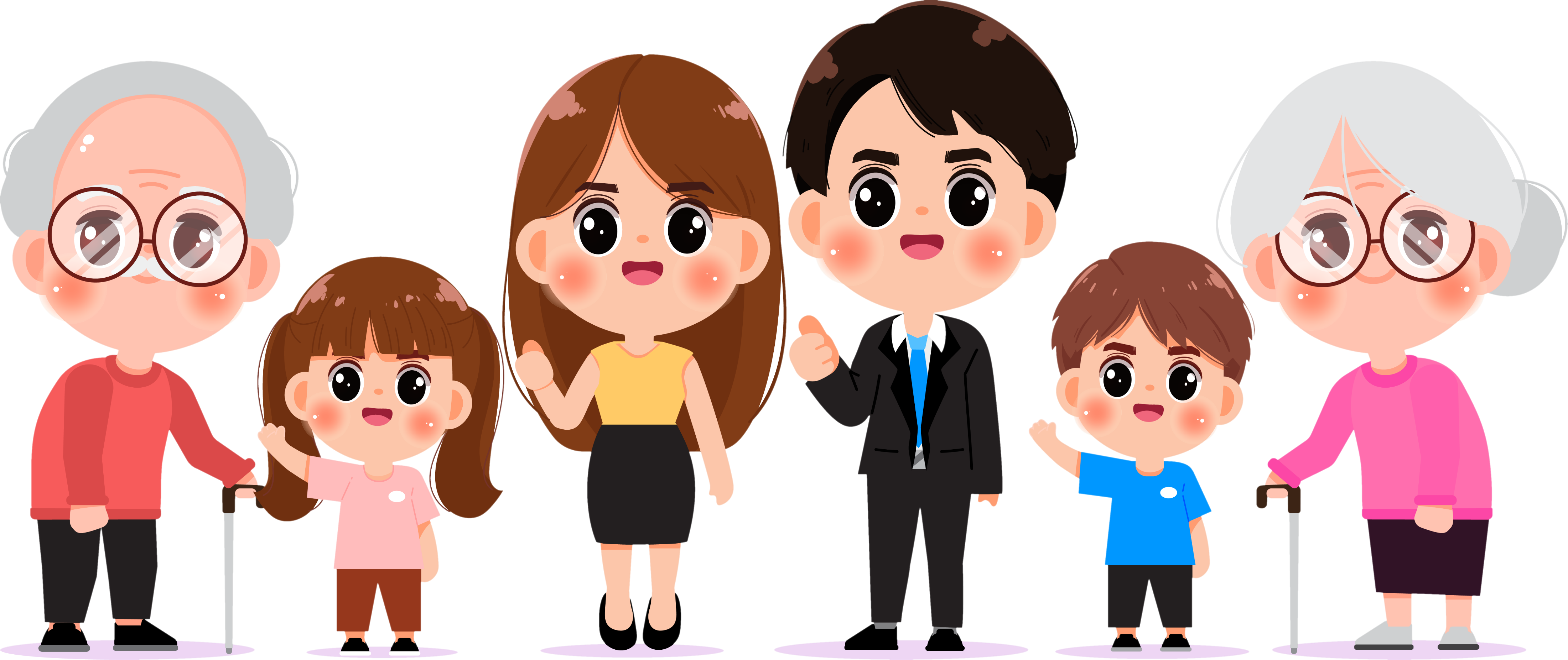 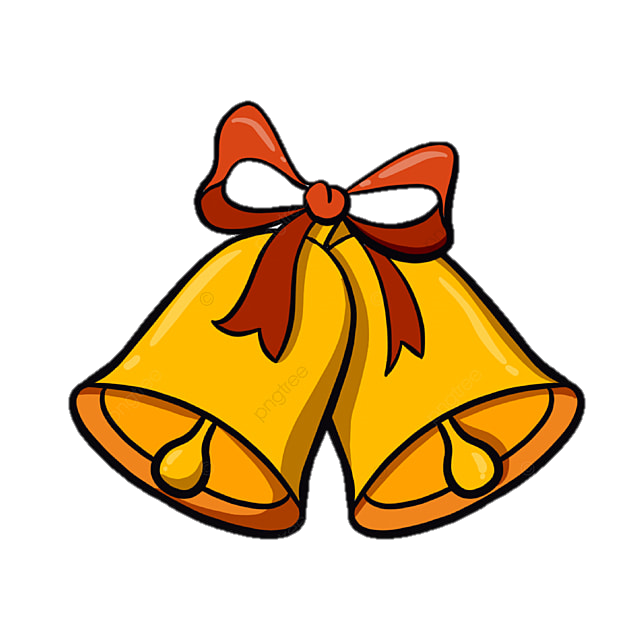 Yêu cầu
Nói được vai trò của cây xanh và biết kêu gọi mọi người trồng, chăm sóc cây xanh.
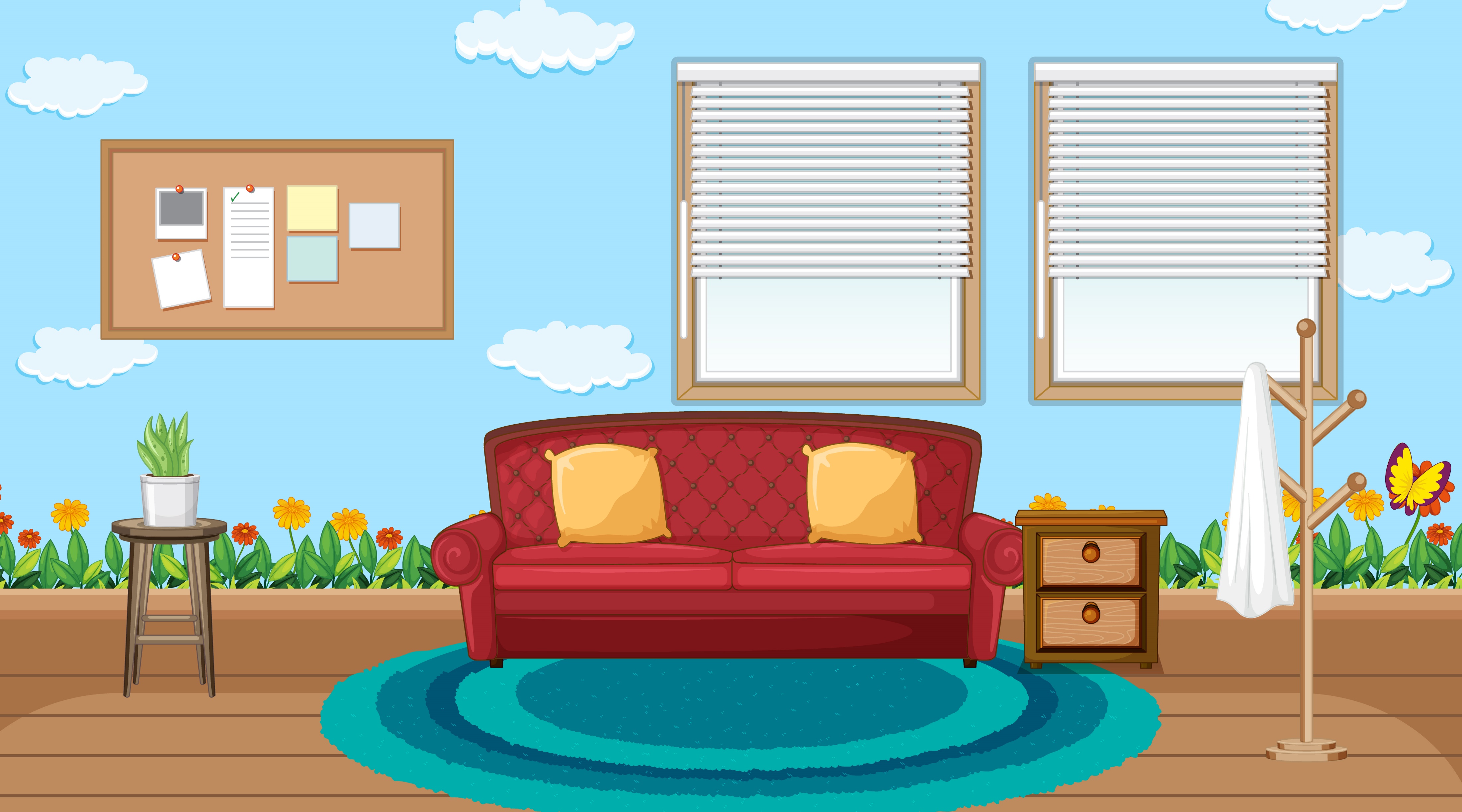 KHỞI ĐỘNG
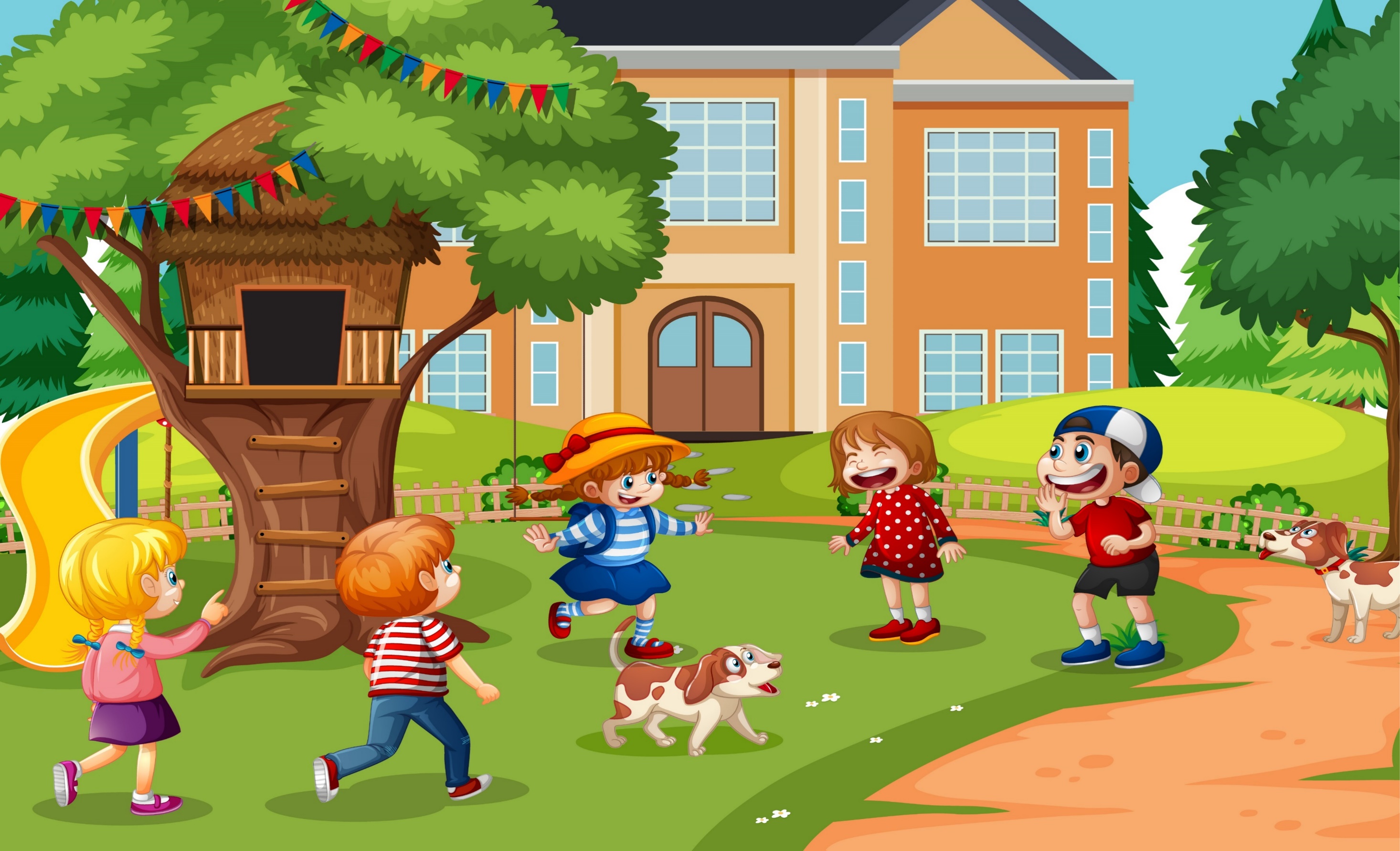 Nói suy nghĩ, cảm xúc của em khi xem những bức ảnh dưới đây:
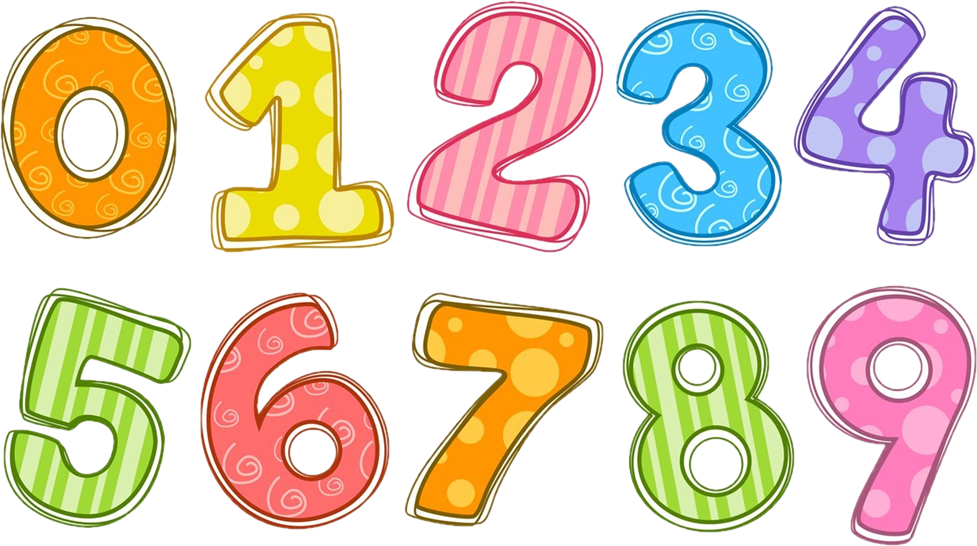 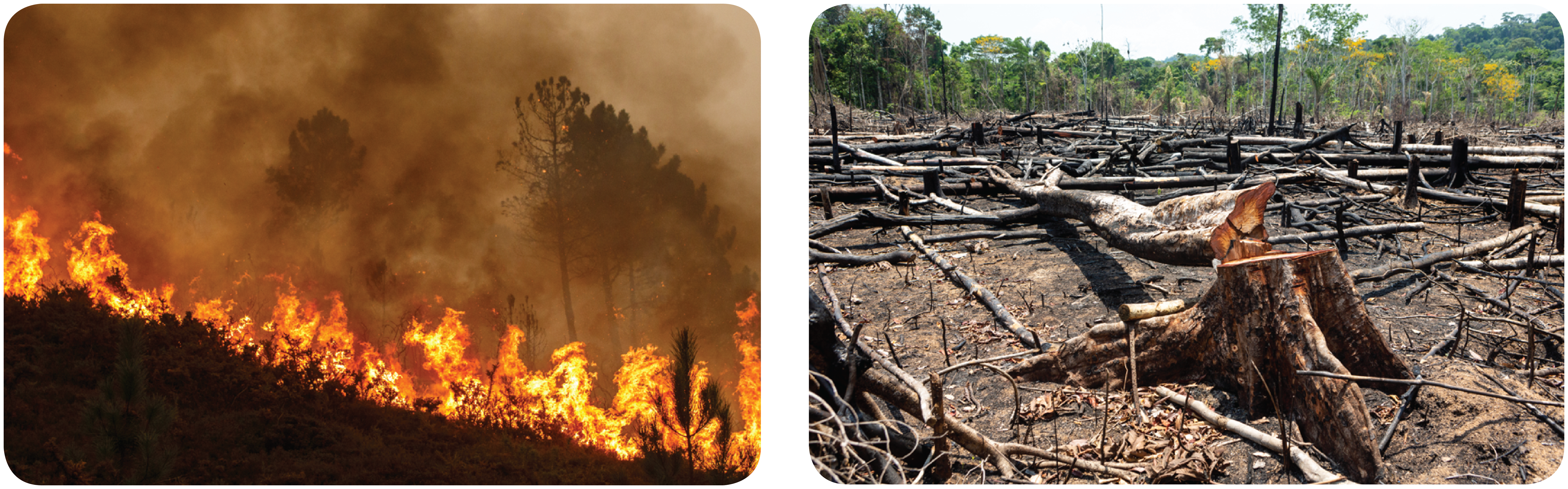 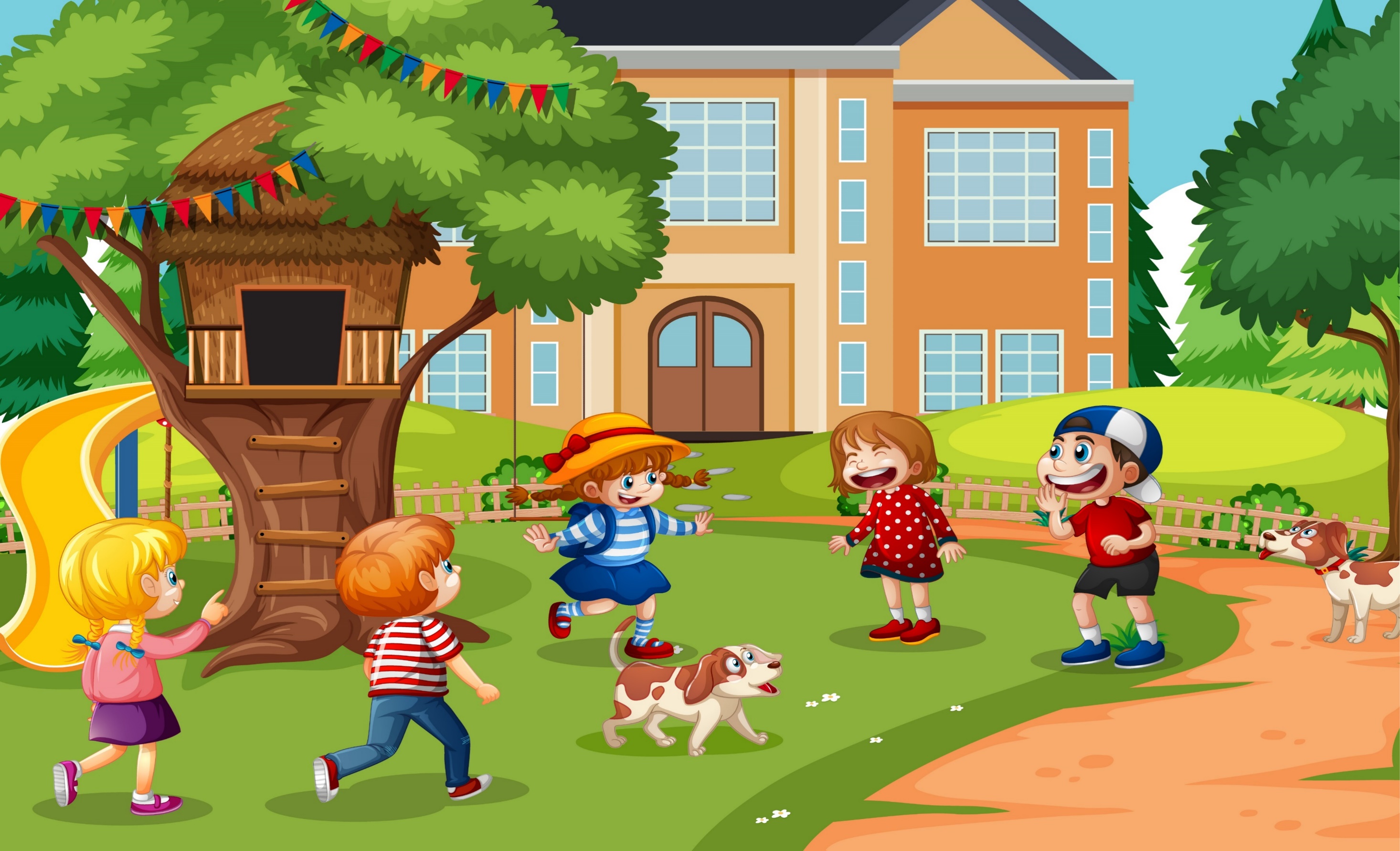 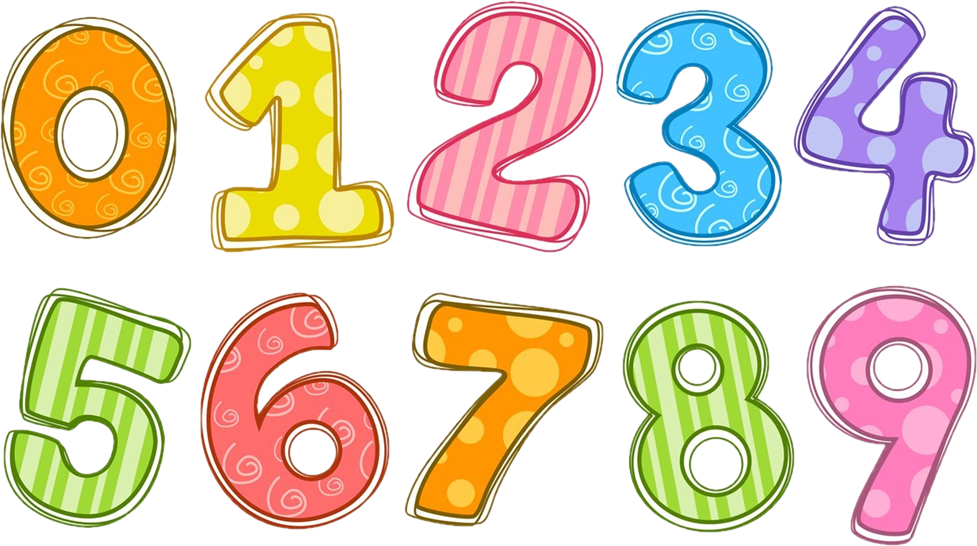 Nói suy nghĩ, cảm xúc của em khi xem những bức ảnh dưới đây:
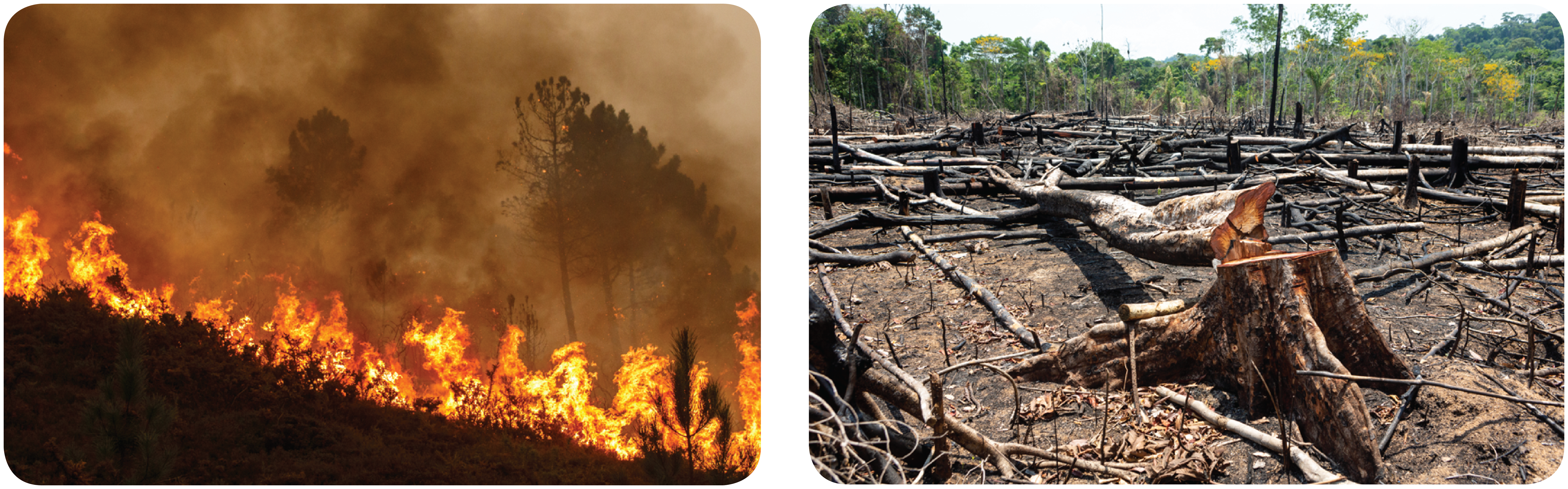 Thảo luận nhóm đôi
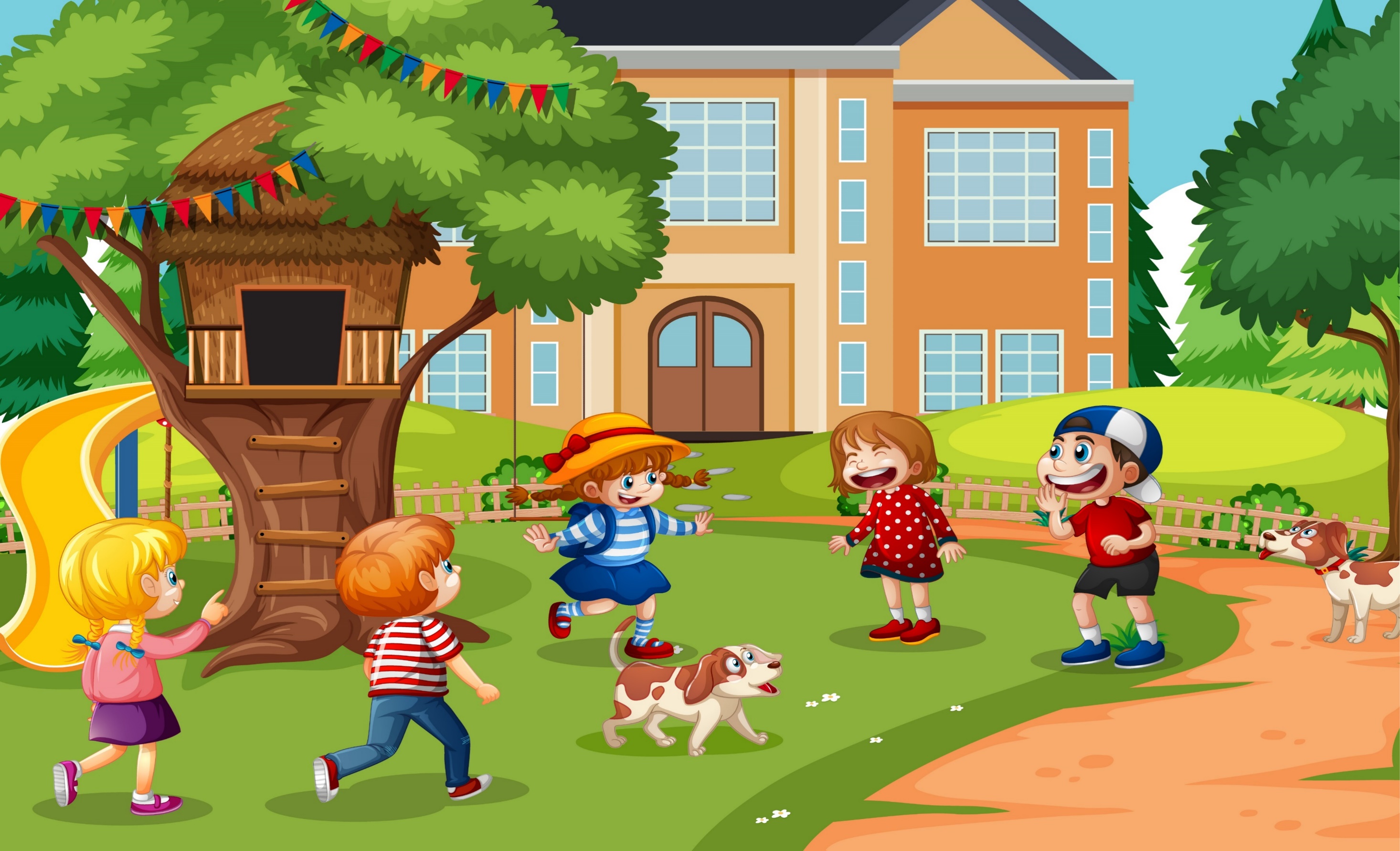 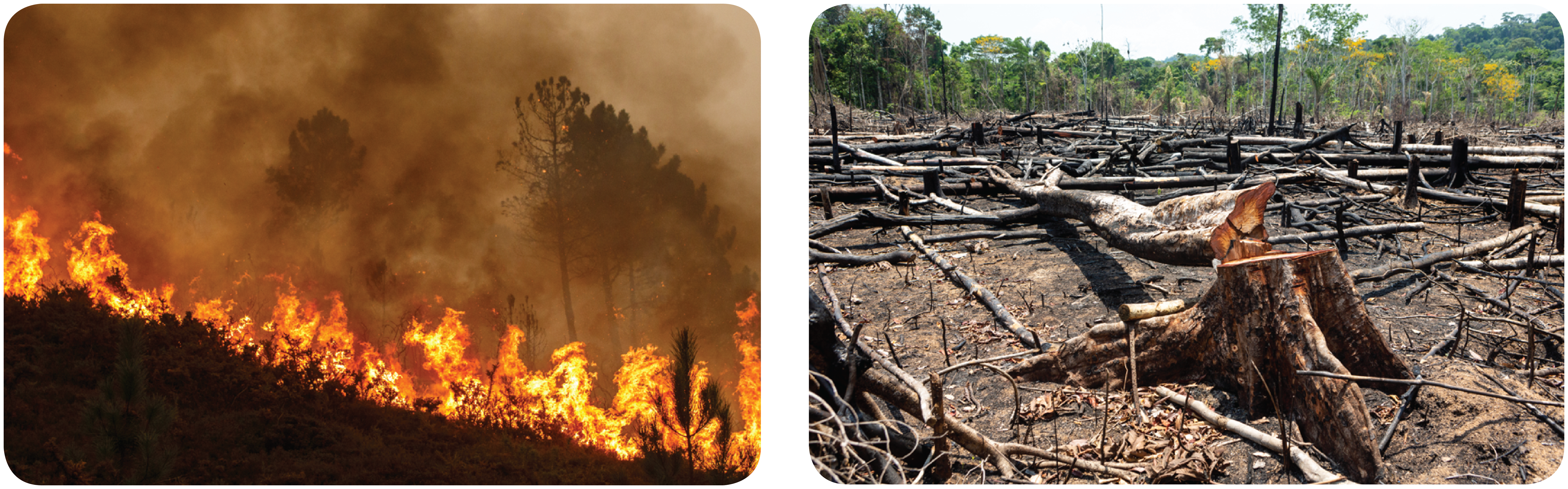 cháy rừng
Gợi ý
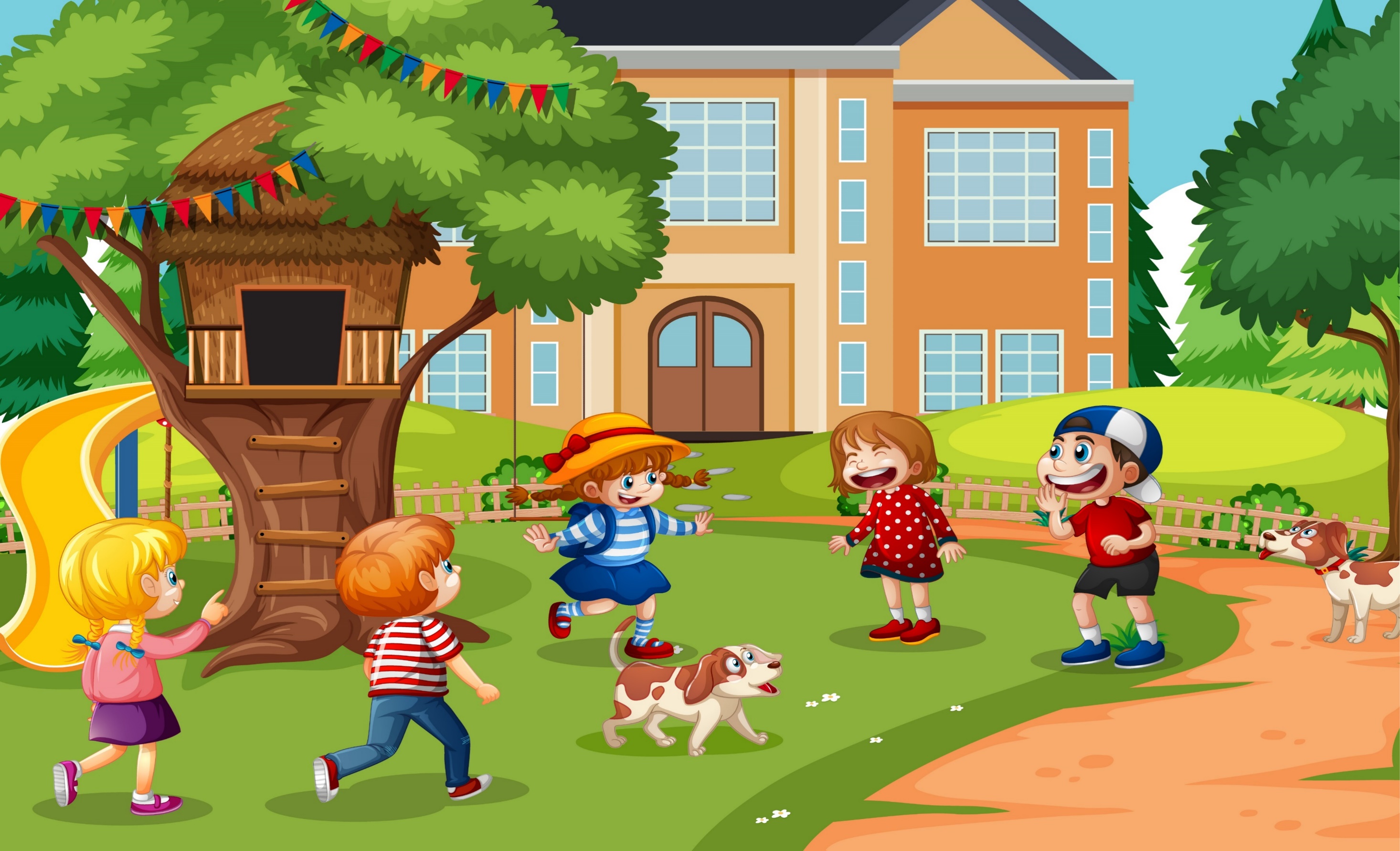 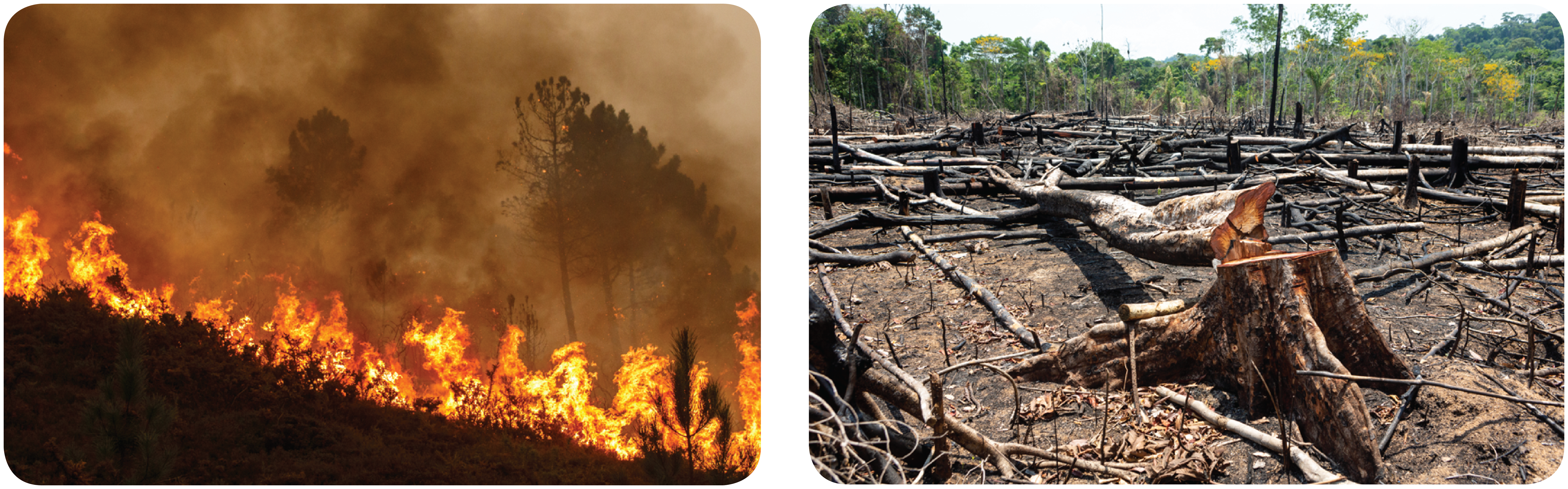 rừng bị chặt phá
Gợi ý
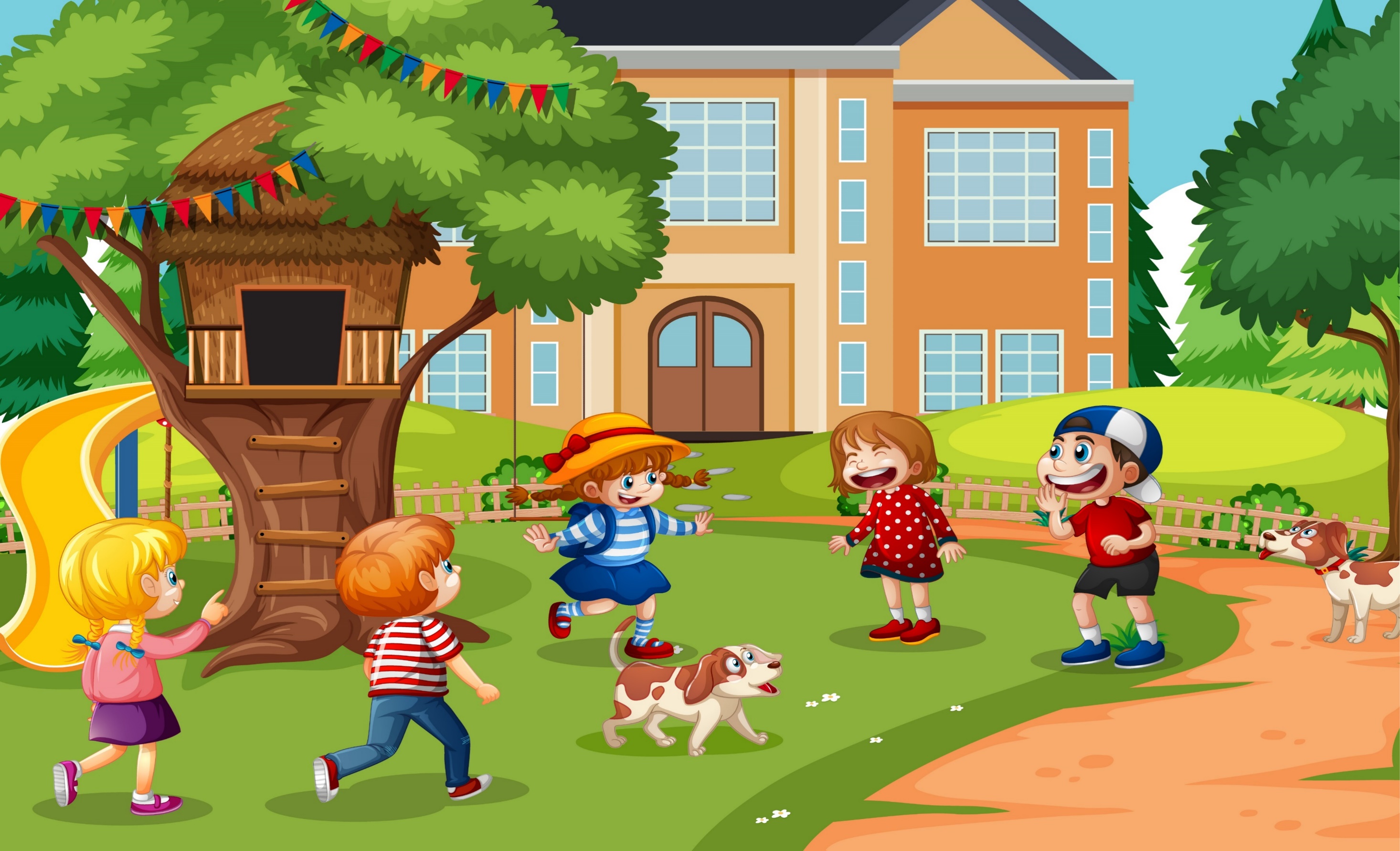 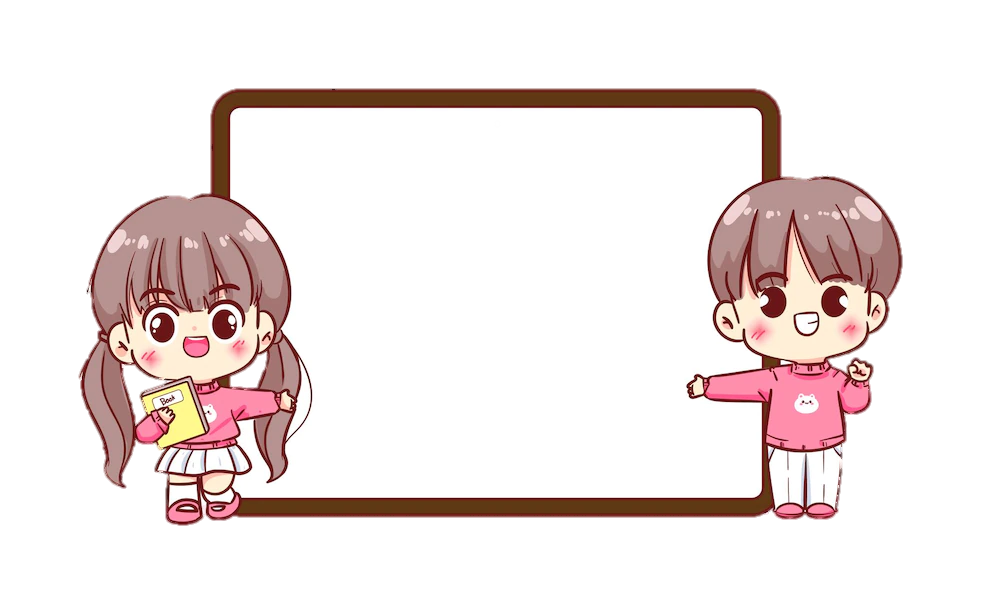 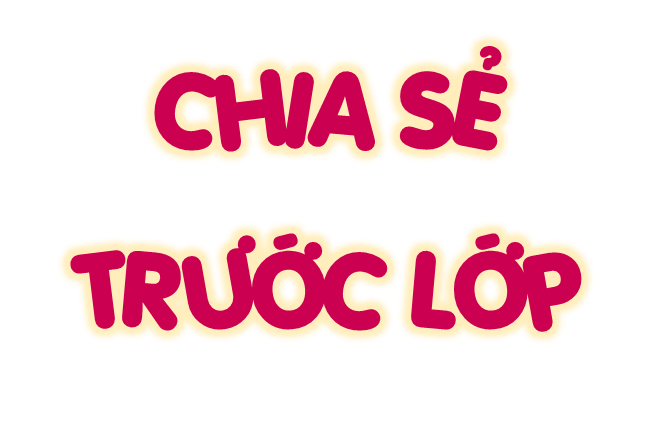 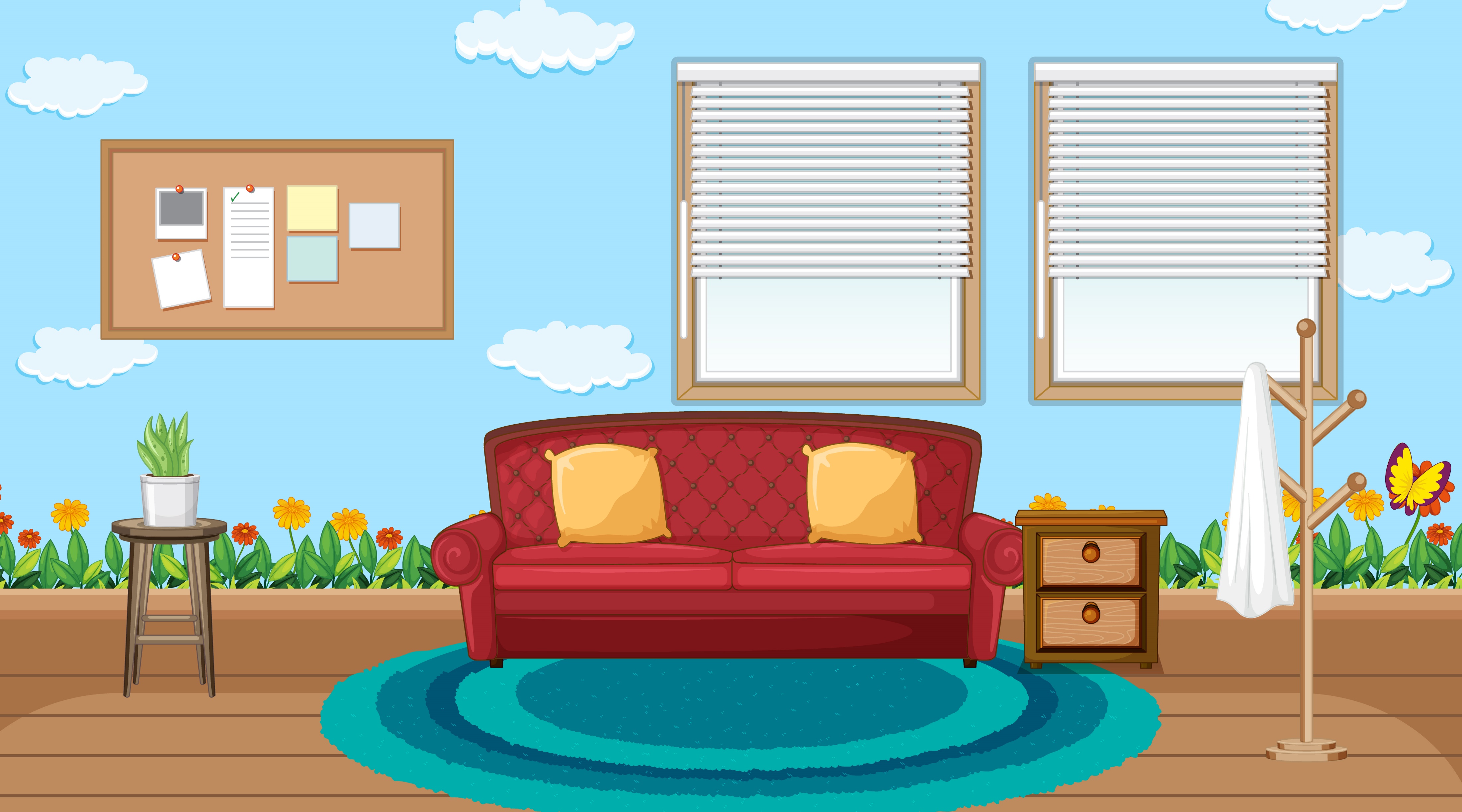 2. Nói về vai trò của cây xanh, kêu gọi mọi người trồng và chăm sóc cây xanh dựa vào gợi ý:
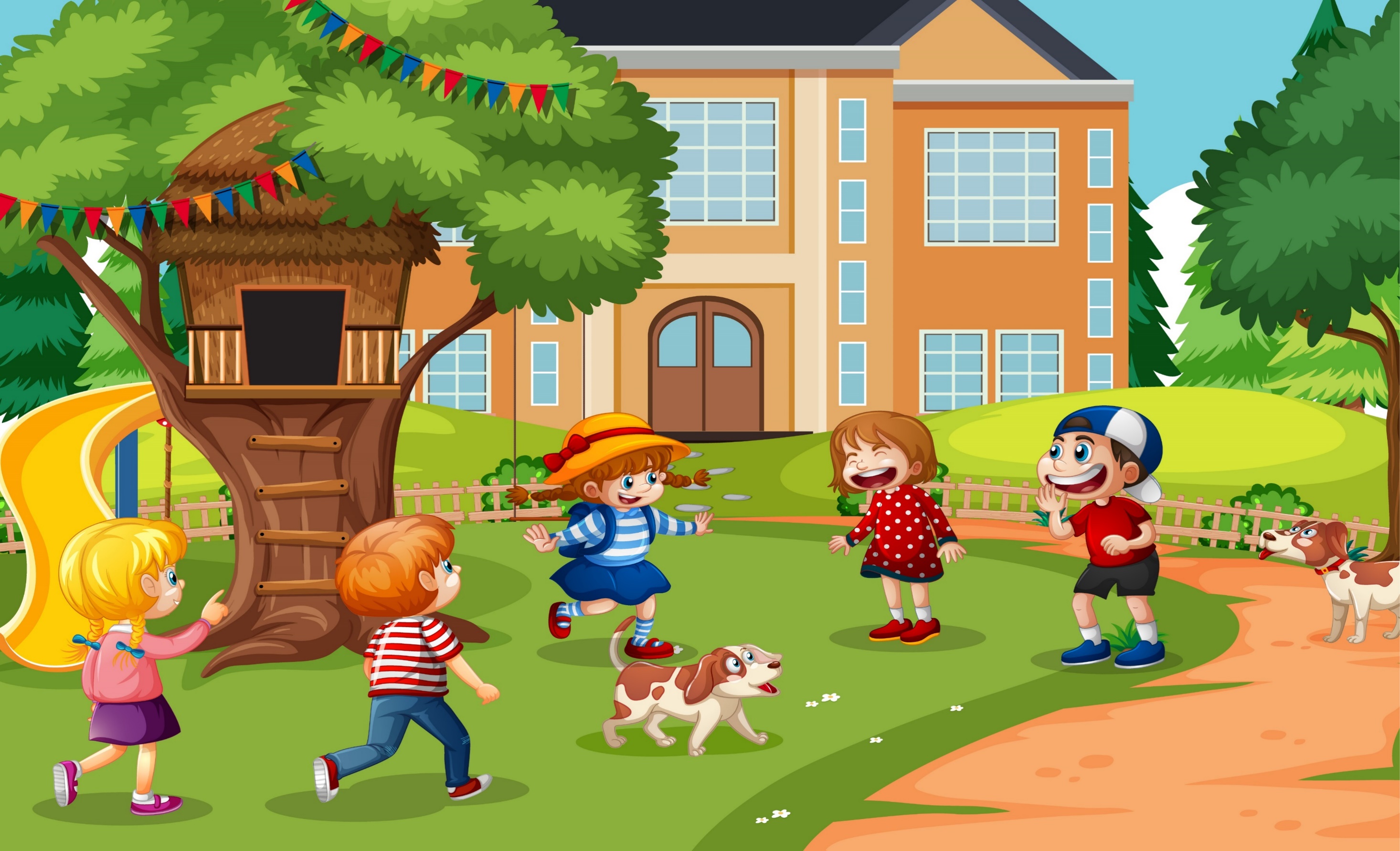 Cây cho rau, hoa, quả,...
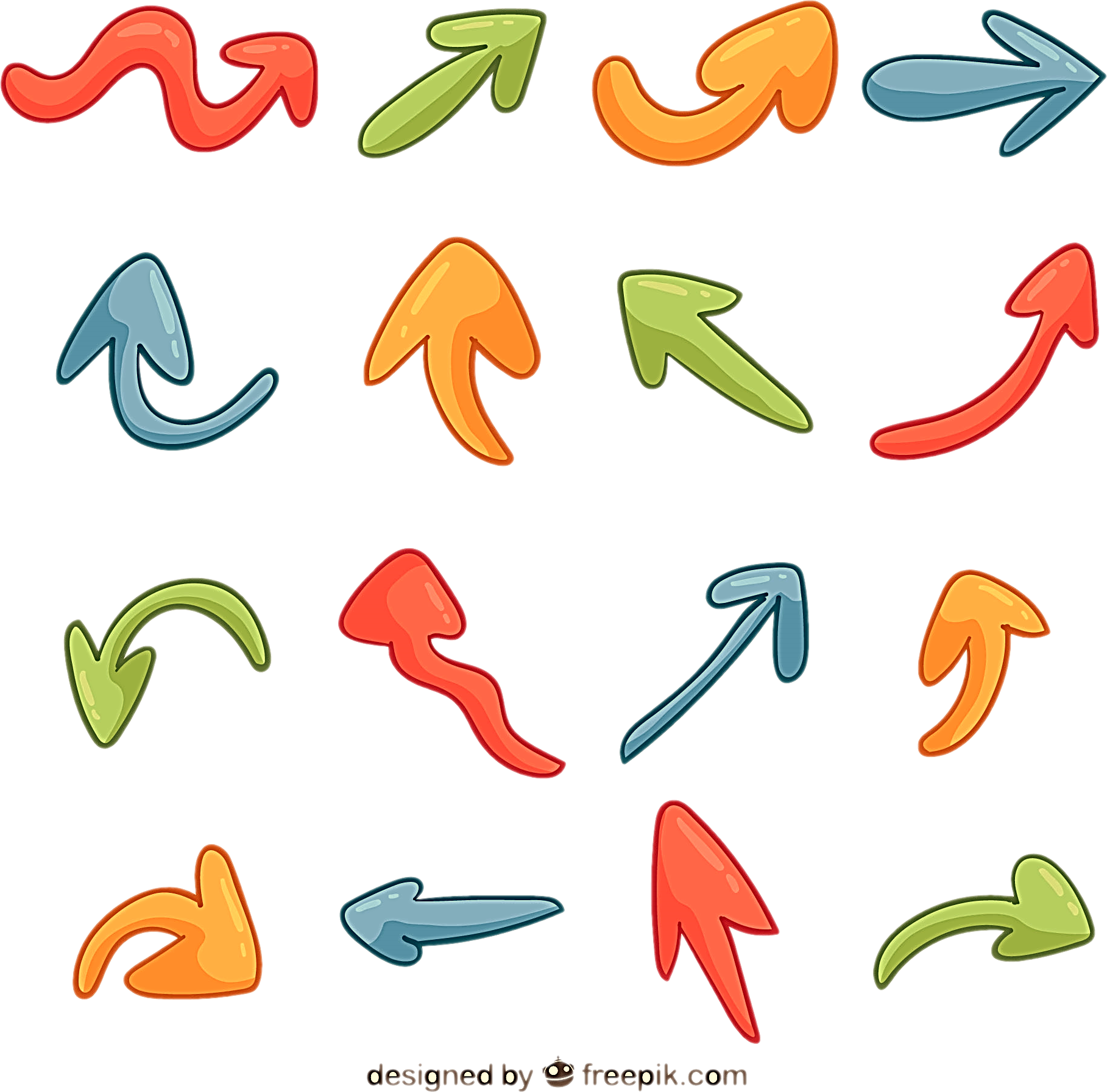 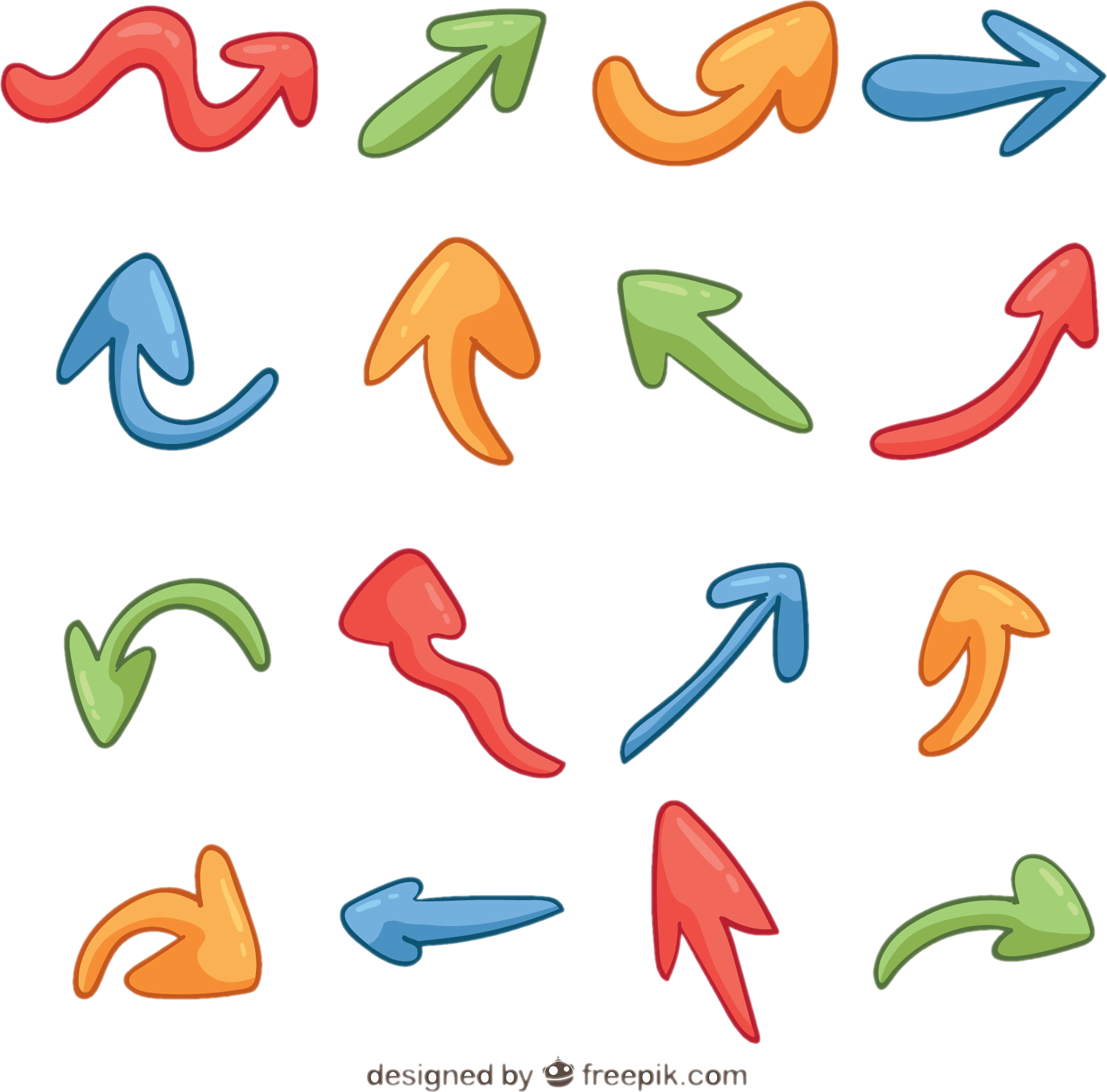 Cây lọc không khí
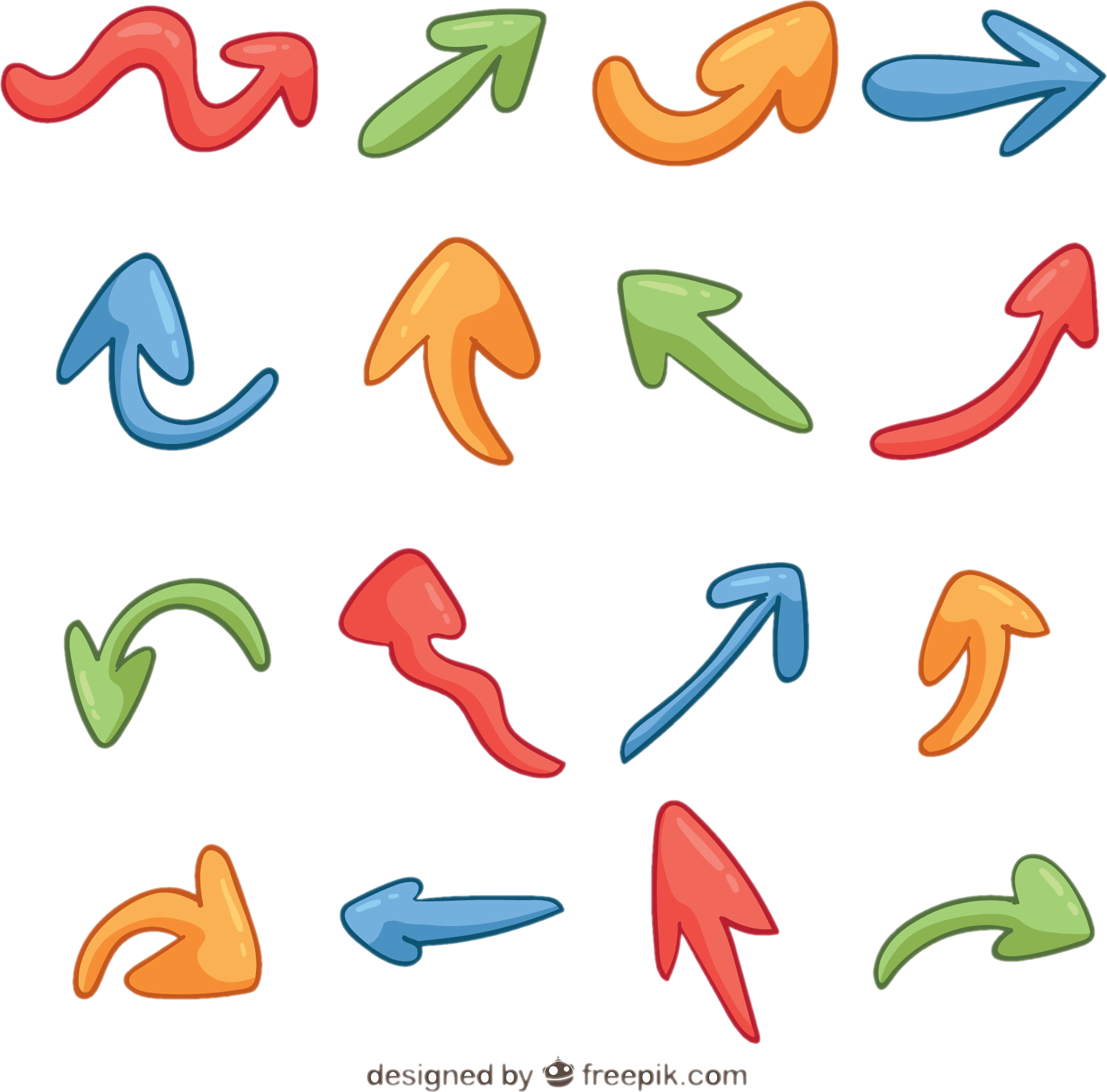 .?.
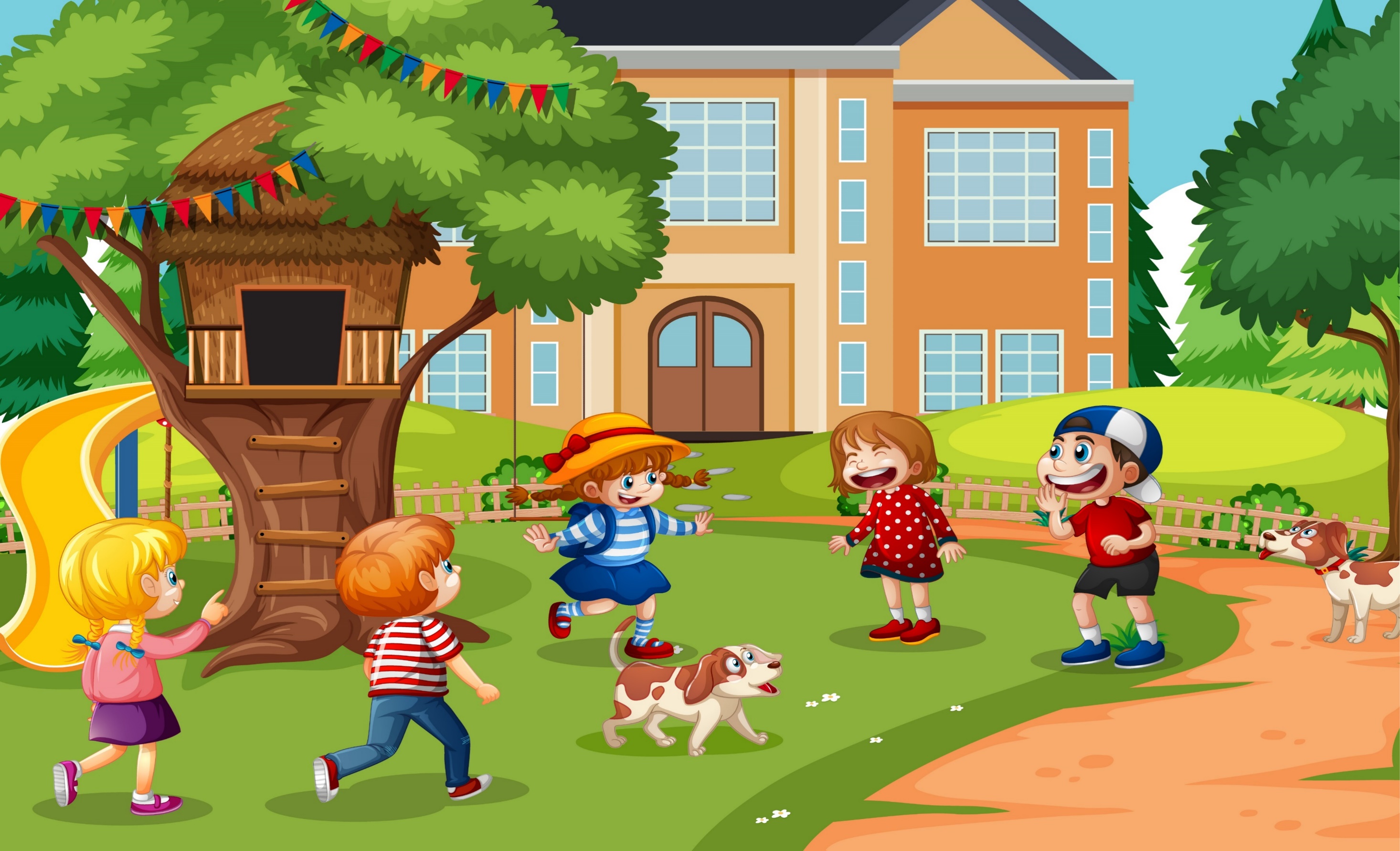 Thảo luận
 nhóm đôi
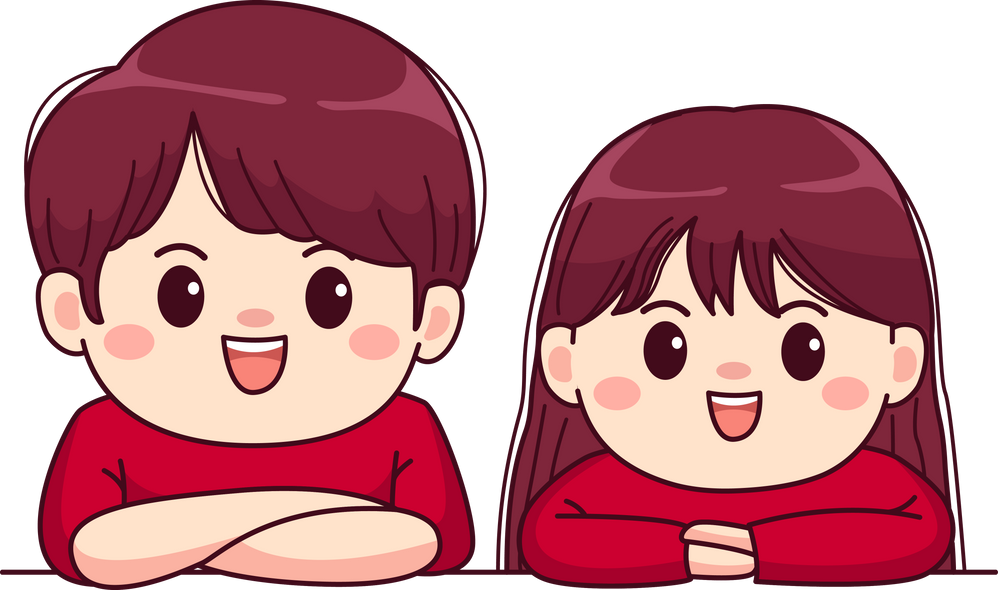 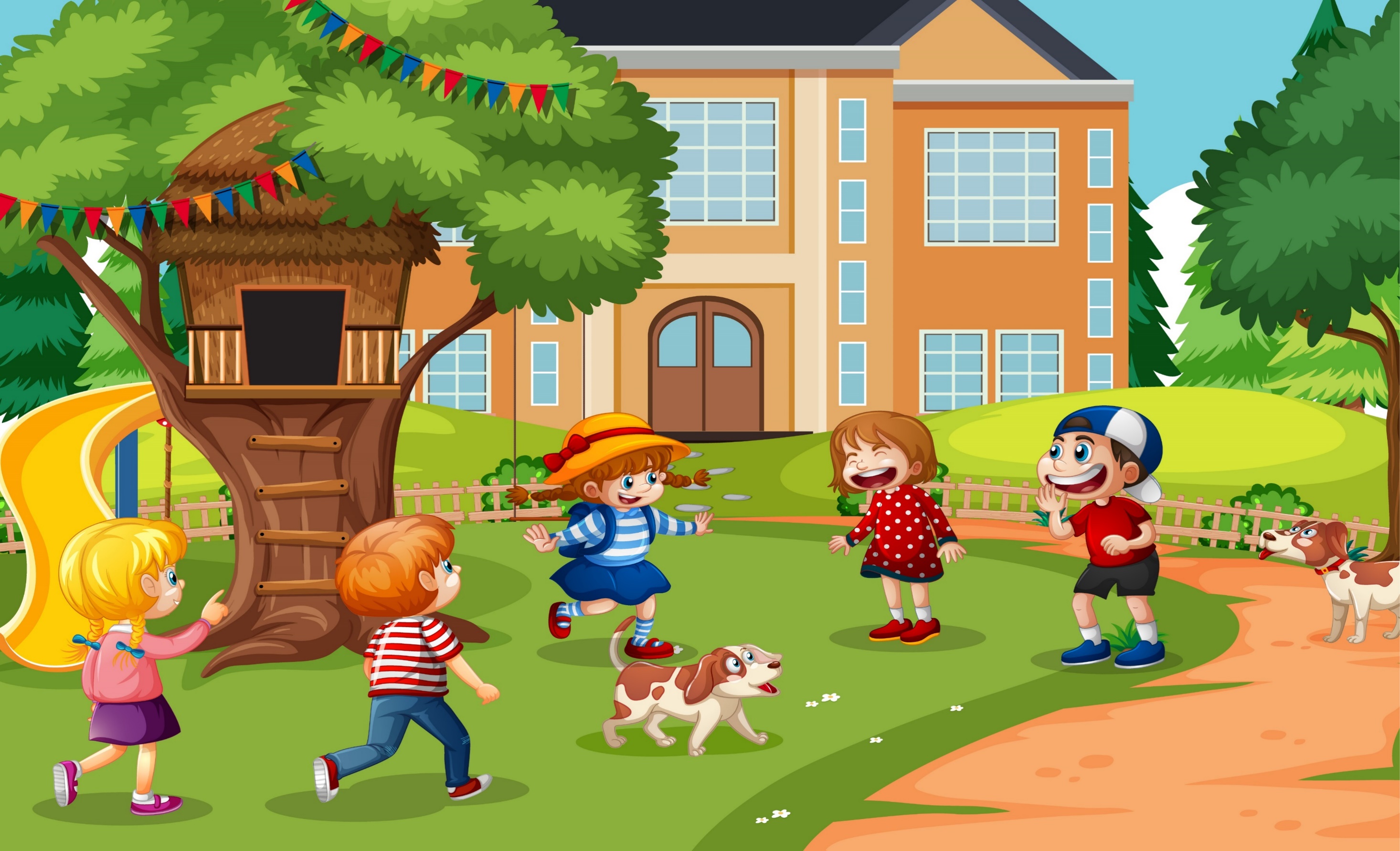 Cây xanh có tác dụng cải thiện khí hậu vì chúng có khả năng ngăn chặn và lọc bức xạ mặt trời, ngăn chặn quá trình bốc hơi nước, giữ độ ẩm đất,  không khí, kiểm soát gió và lưu thông gió; bảo vệ môi trường: hút khí CO2 và cung cấp khí O2, ngăn giữ các chất khí bụi độc hại từ nhà máy, rác thải và nhiệt từ chính con người tỏa ra từ đó giúp giảm bớt nhiệt. Cây xanh, cây rừng còn giúp tiết kiệm nước, giảm xói mòn đất, chống sạt lở, lũ ống, lũ quét, lượng nước do rễ cây giữ lại có thể được tái tạo trở thành mạch nước ngầm. Tại các vùng  đồng bằng ven biển, vai trò của rừng ngập mặn cũng rất quan trọng làm hạn chế thủy triều, sóng, bão…
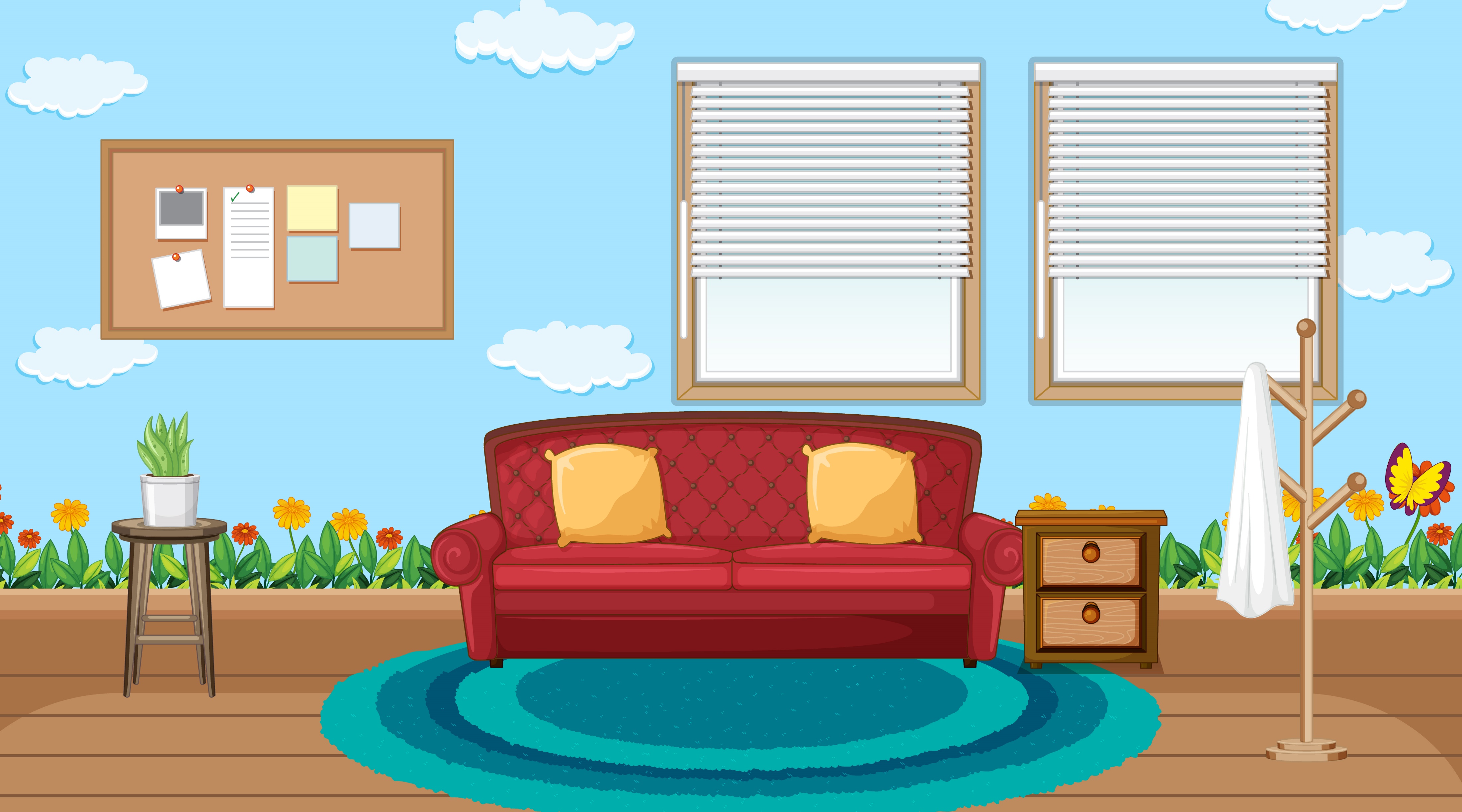 Ghi lại một số thông tin về vai trò của cây xanh mà em đã nghe được
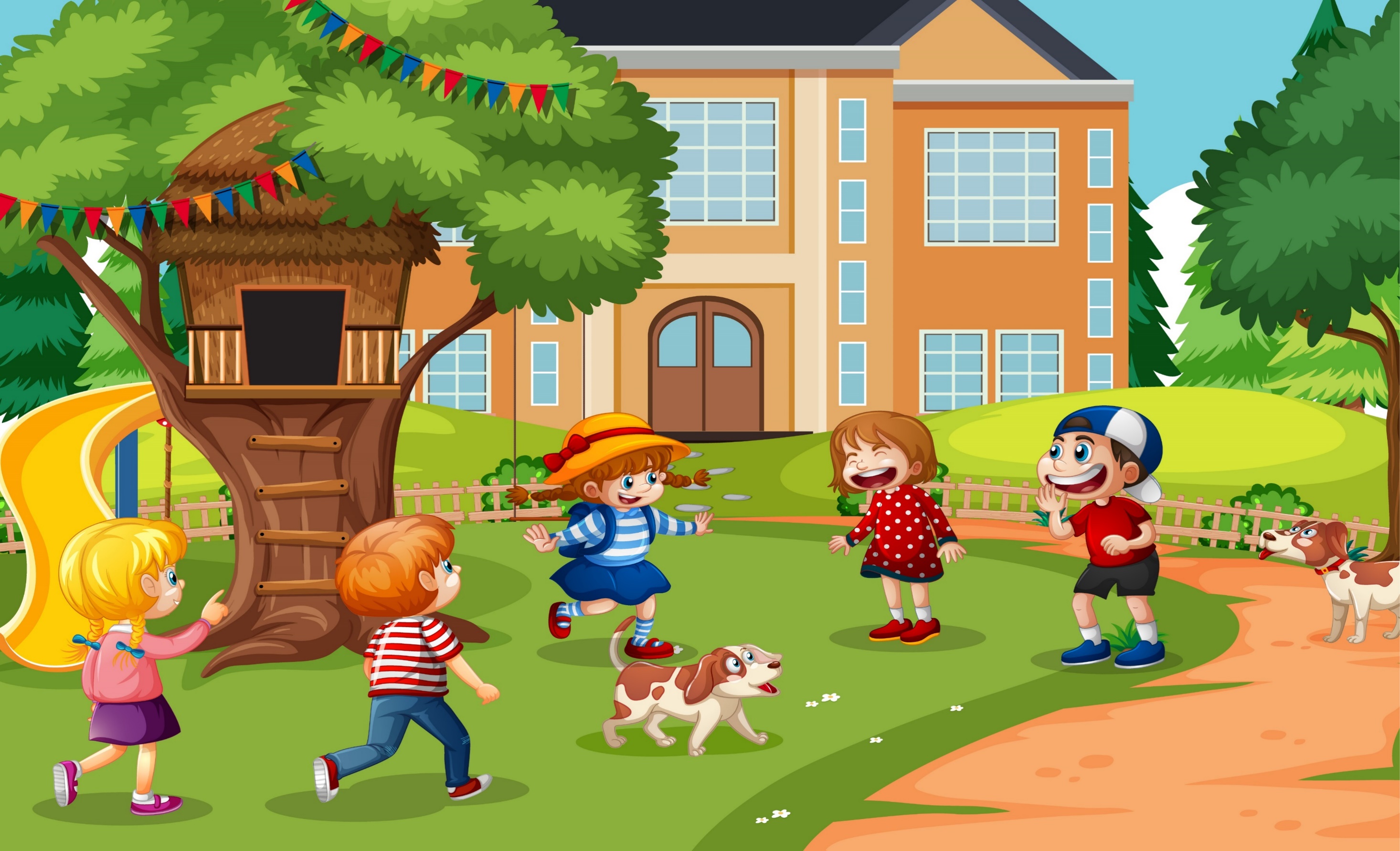 Thảo luận
 nhóm đôi
Gợi ý
Giảm thiệt hại do bão
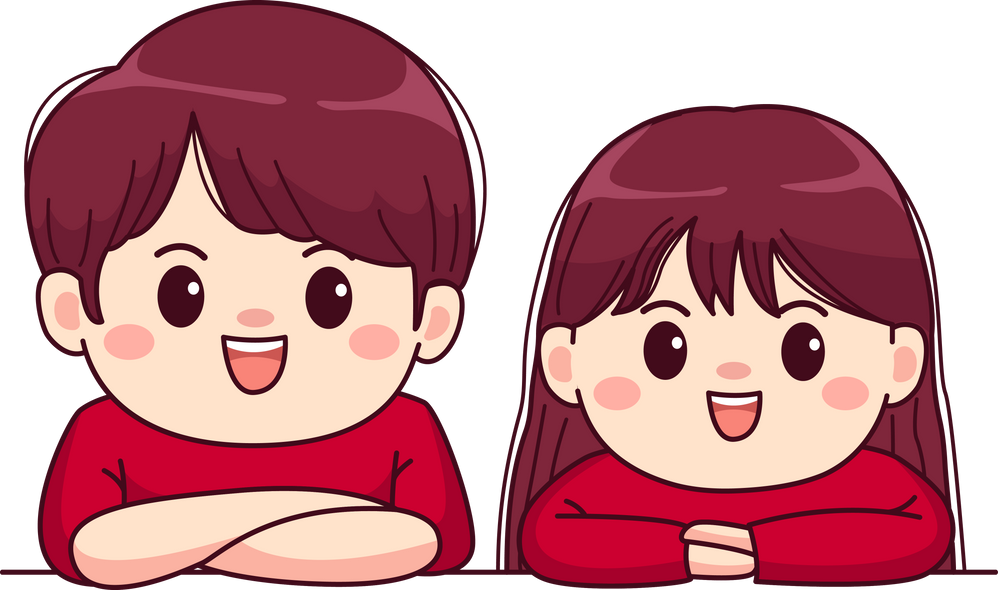 chống xói mòn
giảm hiệu ứng nhà kính
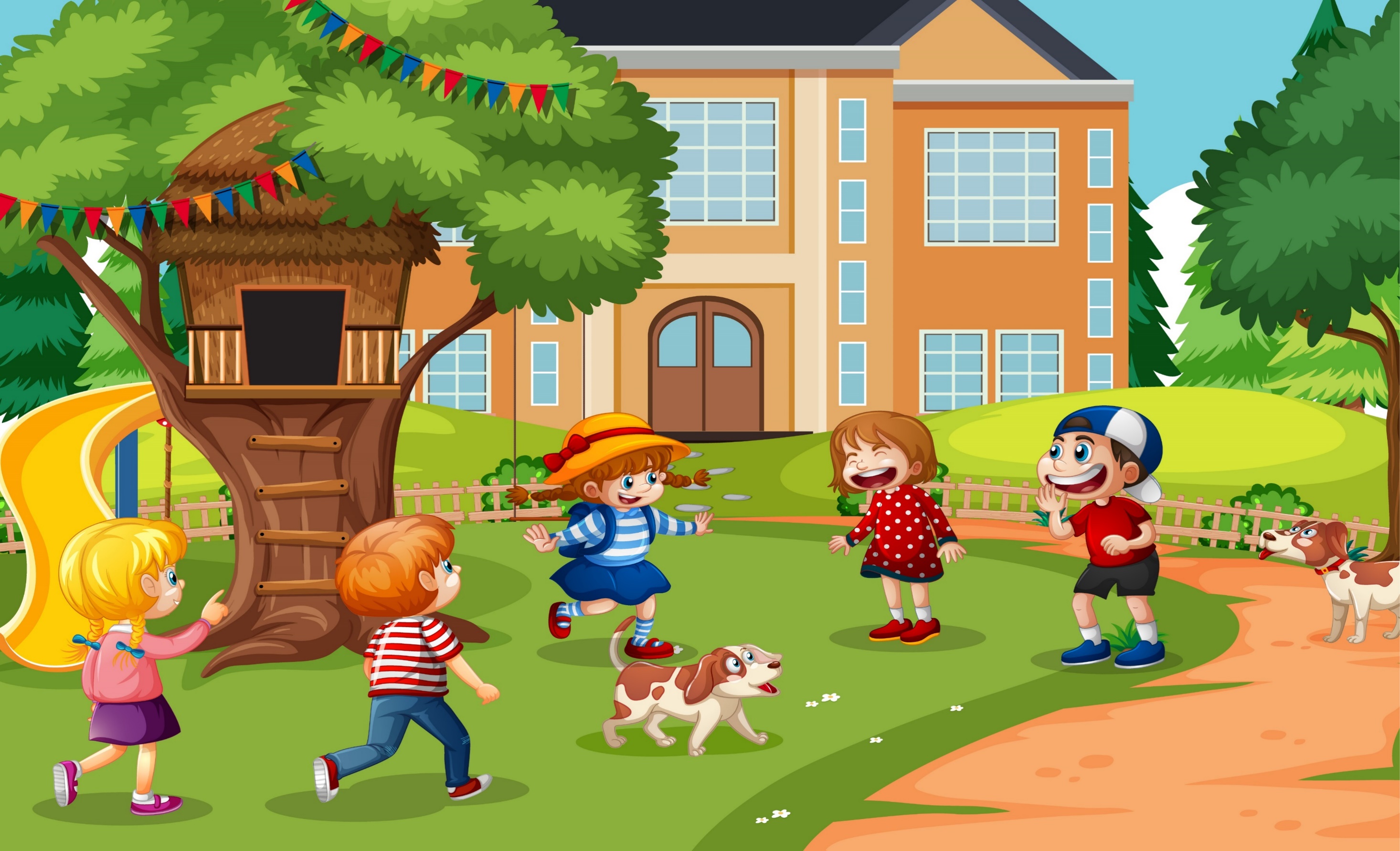 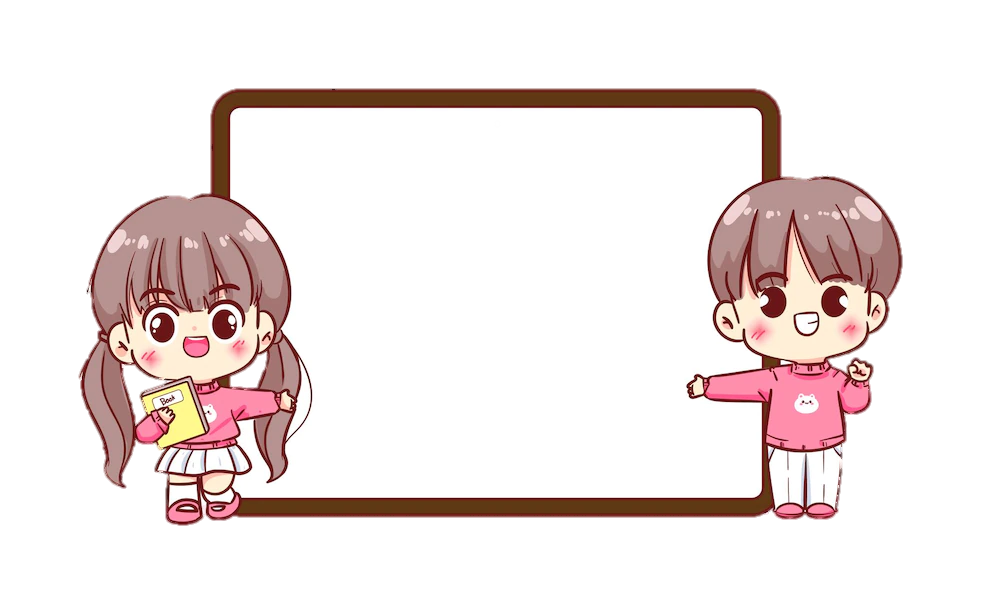 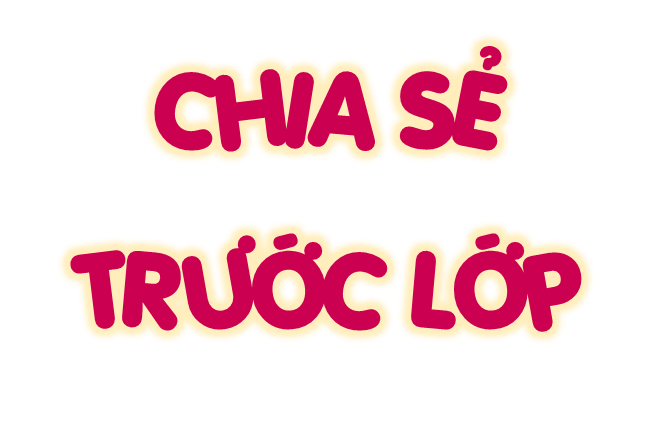 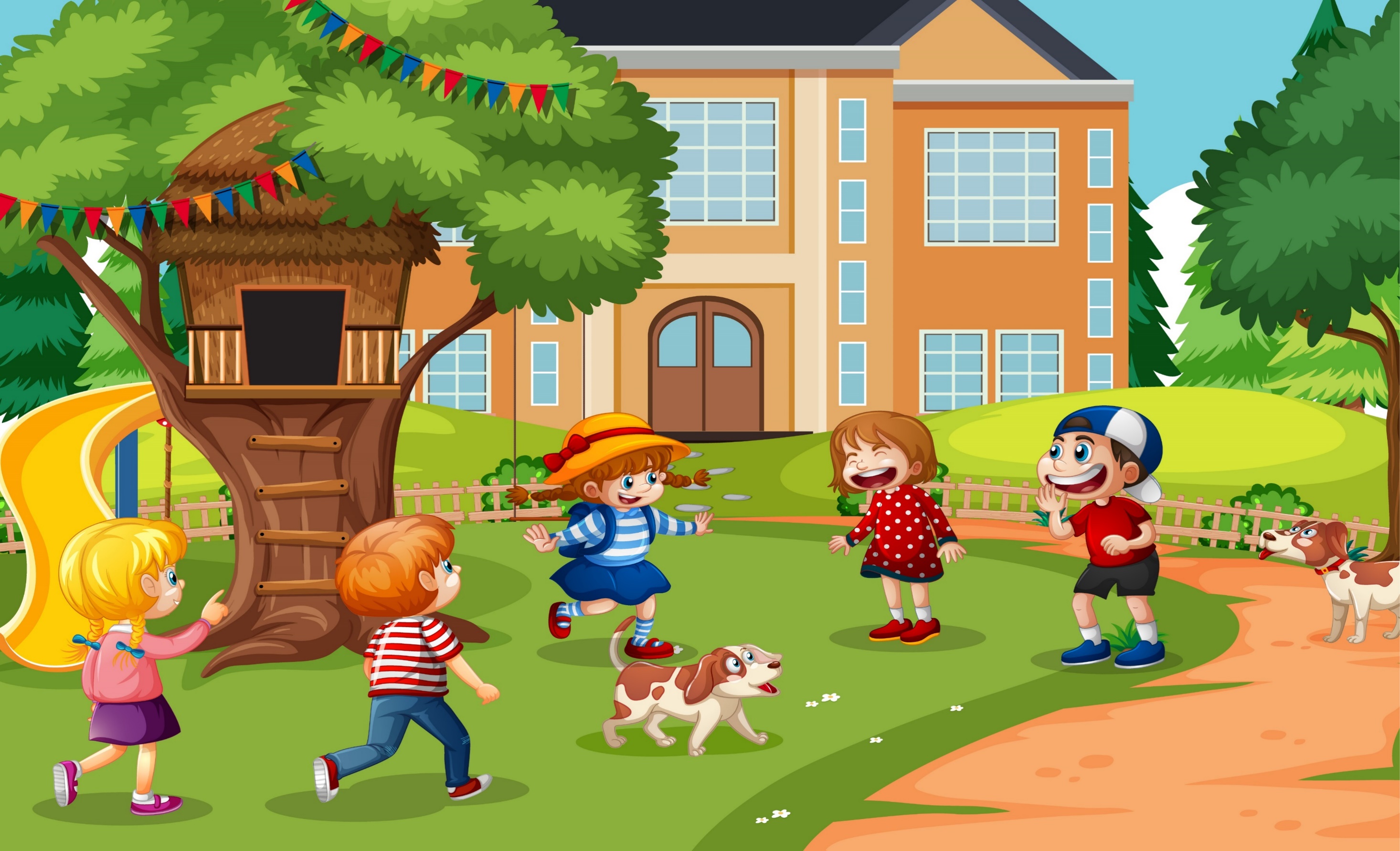 DẶN DÒ
DẶN DÒ
Giáo viên điền vào đây
Giáo viên điền vào đây
Giáo viên điền vào đây
Giáo viên điền vào đây
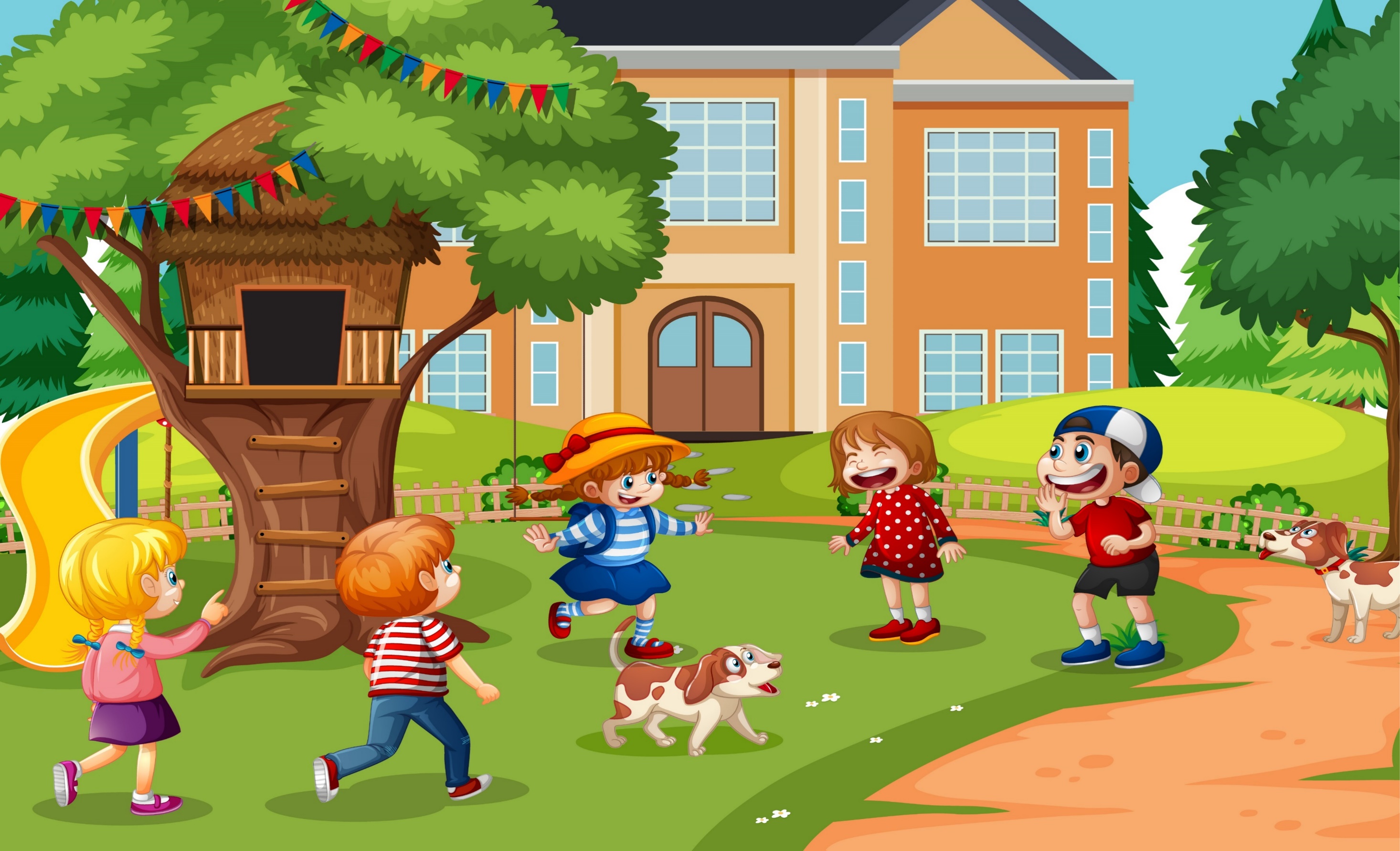 TẠM BIỆT VÀ HẸN GẶP LẠI
TẠM BIỆT VÀ HẸN GẶP LẠI
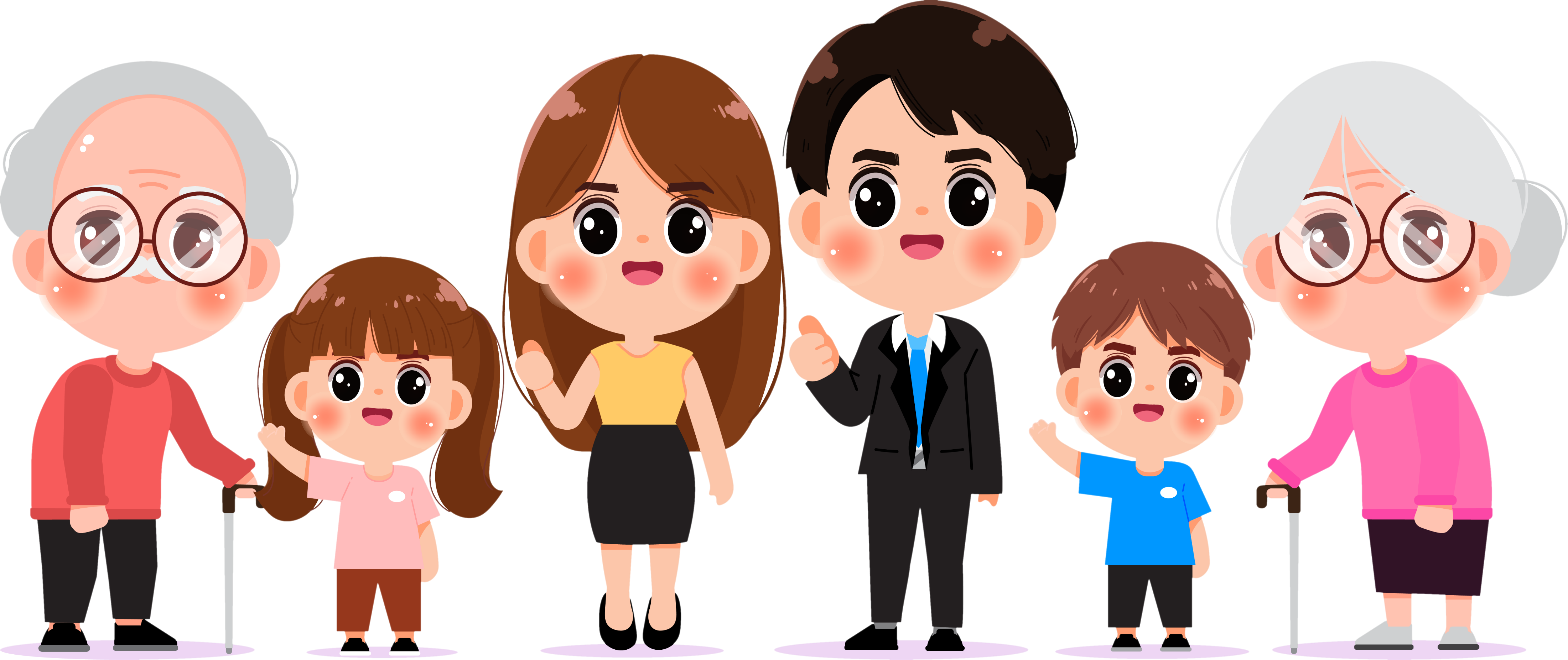